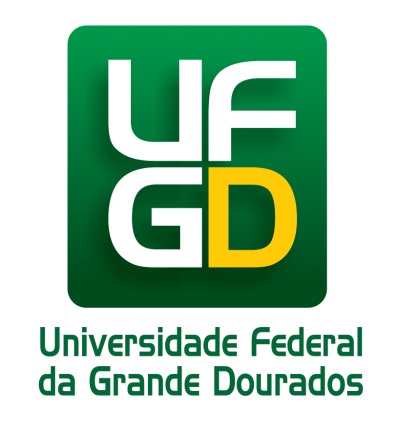 Indicadores da
Indicadores da UFGDOuvidoria
Atendimentos realizados pela Ouvidoria, por assunto – 2016.
(%) Atendimentos realizados pela Ouvidoria, por assunto – 2016.
Fonte: Ouvidoria. Org.: DIPLAN/COPLAN/PROAP.
Indicadores da UFGDOuvidoria
(%) Percentual dos Atendimentos realizados pela Ouvidoria, por tipo de Clientela – 2016.
Atendimentos realizados pela Ouvidoria, por tipo de Clientela – 2016.
Fonte: Ouvidoria. Org.: DIPLAN/COPLAN/PROAP.
Indicadores da UFGDOuvidoria
Atendimentos realizados pela Ouvidoria, por mês – 2016.
Histórico dos atendimentos realizados pela Ouvidoria, por ano (2009 - 2016).
Fonte: Ouvidoria. Org.: DIPLAN/COPLAN/PROAP.
Indicadores da UFGDOuvidoria
Status dos Atendimentos realizados pela Ouvidoria – 2016.
(%) Percentual dos Status dos Atendimentos realizados pela Ouvidoria – 2016.
Fonte: Ouvidoria. Org.: DIPLAN/COPLAN/PROAP.
Indicadores da UFGDOuvidoria
(%) Atendimentos realizados pela Ouvidoria, por tipo de manifestação – 2016.
Atendimentos realizados pela Ouvidoria, por tipo de manifestação – 2016.
Fonte: Ouvidoria. Org.: DIPLAN/COPLAN/PROAP.